Supervised Model for Predicting the Risk ofMortality and Hospital Readmissions for NewlyAdmitted Patients
Mamoun Al-Mardini & Zbigniew W.  Ras 
Dept. of Computer Science
University of North Carolina, Charlotte, USA
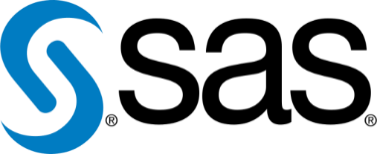 Sponsored by
1
Waste in Healthcare
The projection of the growth rate in healthcare spending is 5.8 percent during the period 2014–2024, which means that the spending will rise to 5.4 trillion by 2024. 

$25 billion are spent on hospital readmissions annually. 

Clearly, we need to reduce the risk of mortality
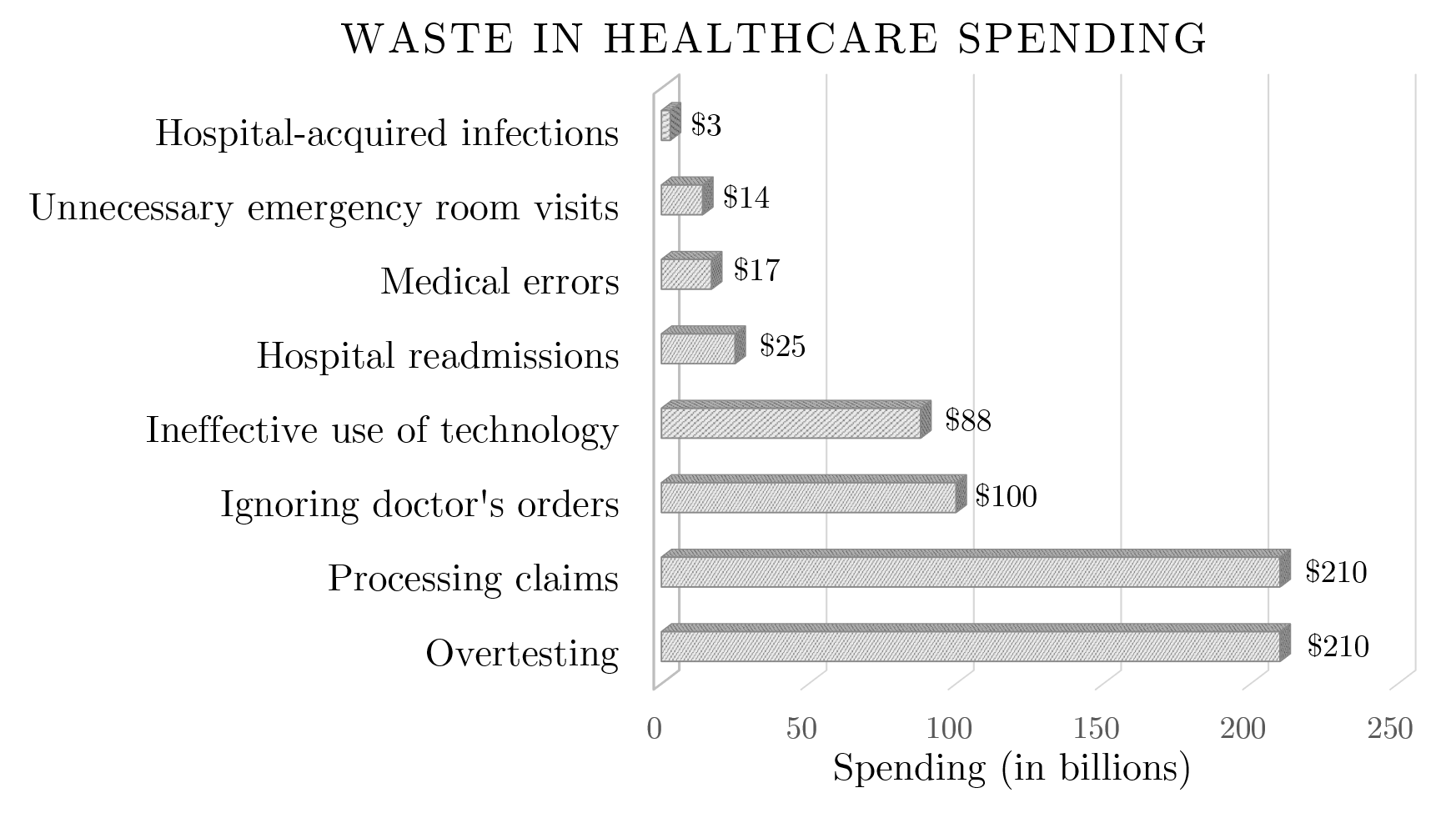 Waste in healthcare spending as listed by 
Price Waterhouse Coopers (PWC) research institute
2
HCUP Dataset
The largest collection of hospital care data in the United States
(200+ million surgeries).
3
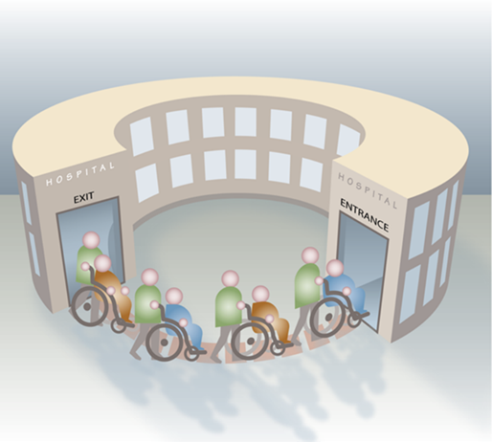 Problem Statement
Can we use data mining techniques on patients’ records in HCUP  Database to reduce the number of readmissions & reduce risk of mortality in hospitals?

Provide treatment recommendations (actionable knowledge) to the physicians that can eventually minimize the anticipated number of hospital readmissions.
4
Hospital Readmissions
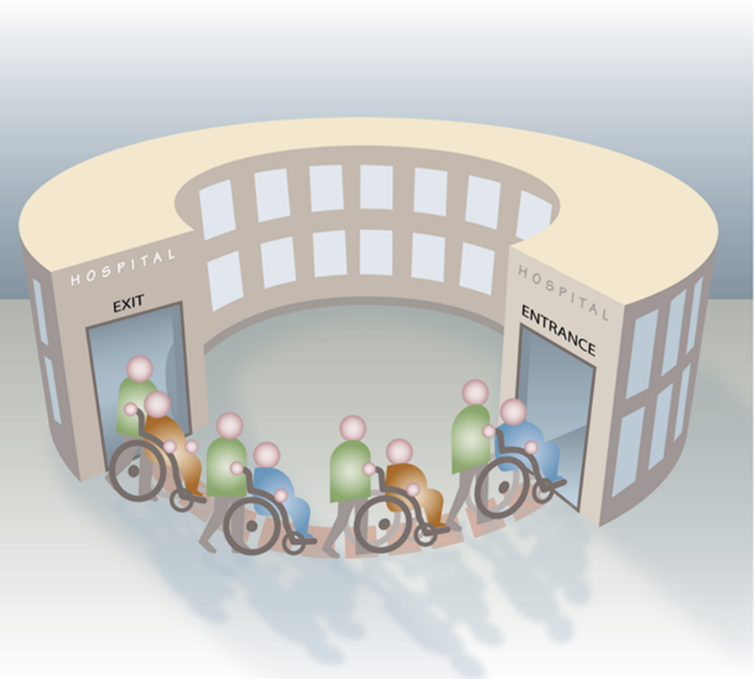 Hospital Readmission is defined as a re-hospitalization of a patient after being discharged from a hospital within a short period of time. The period in average is 30 days
5
Our Medical Dataset
Part of the Healthcare Cost and Utilization Project (HCUP).

A total of over 7.8 million visit discharges for over 3.6 million 
     patients in Florida.


.


Each patient can exhibit up to 31 diagnoses and up to 31 procedures. 
     (The first procedure is considered the main procedure).

Diagnoses/Procedures codes:
International Classification of Diseases, Ninth Revision, Clinical Modification (ICD-9-CM)
Clinical Classifications Software (CCS)
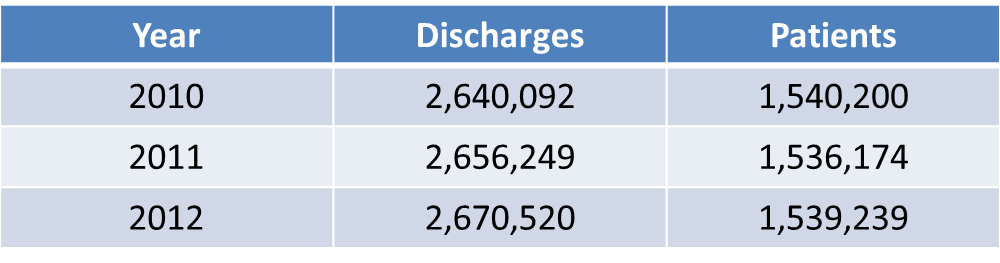 surgery
diagnostic code
Diagnoses: ~15k (ICD-9-CM), ~300 (CCS)
Procedure codes: ~4k (ICD-9-CM), 231 (CCS)
6
HCUP Dataset - Features Used
7
How readmission is detected
V3
V2
V1
LOS1
LOS3
LOS2
Time
t0
t1
t2
DaysToEvent1
DaysToEvent2
DischargeToReadmission = DaysToEvent2 – DaysToEvent1 – LOS1
Yes,	 DischargeToReadmission  ≤ 30

No,	 DischargeToReadmission > 30
ReadmissionIndicator =
8
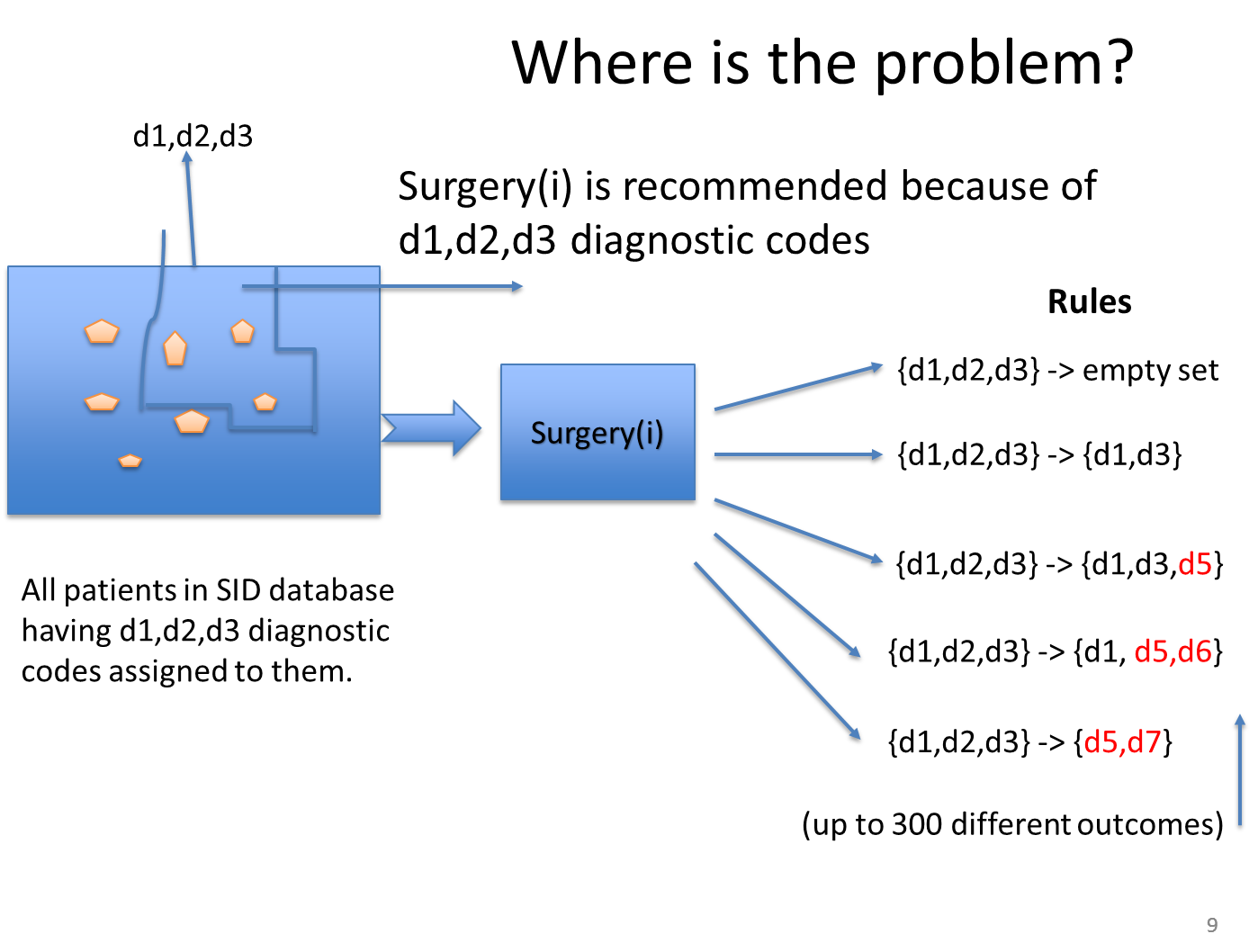 Comorbid Conditions
(arthritis, diabetes, heart disease, cancer,..)
9
Procedure Graph
Procedure graph for a procedure p is defined as the tree of all possible procedure paths extracted from the dataset of patients who underwent procedure p as their first procedure
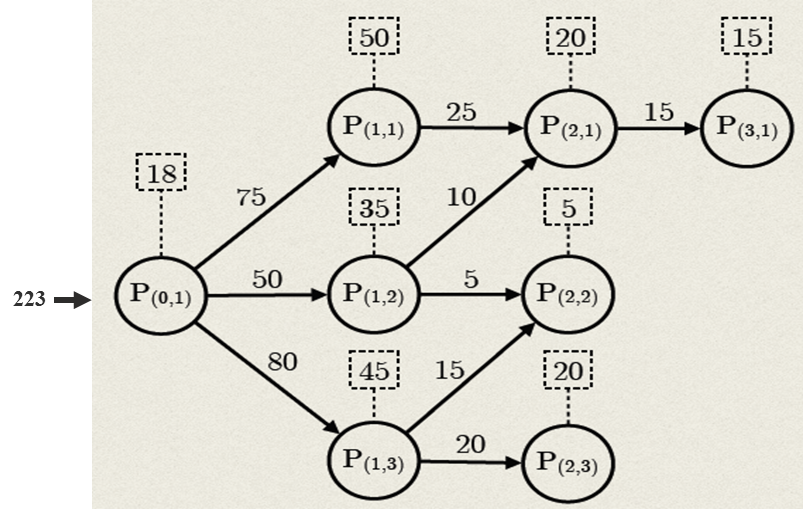 10
[Speaker Notes: This is the first step of the research, which is to find all possible paths that a new patient may undertake during the course of treatment.
Here I am showing a hypothetical example for all possible paths after performing P(0,1) as the first procedure. These paths form a tree that we call procedure graph.

Explain the Nodes, Length and numbers:

Nodes: The nodes in the graph represent the procedures. These procedures could be major like a surgery or minor such as x-ray

Length: The length of any given procedure path is an indicator of the number of readmissions that occurred or will occur throughout the course of treatment. 

Numbers: Explain the numbers in the graph.]
Procedure Graph-Extracted Information
The number of all procedure paths is extremely high. 
It does not exist a single universal course of treatment that patients 
      typically follow to reach the desired state.
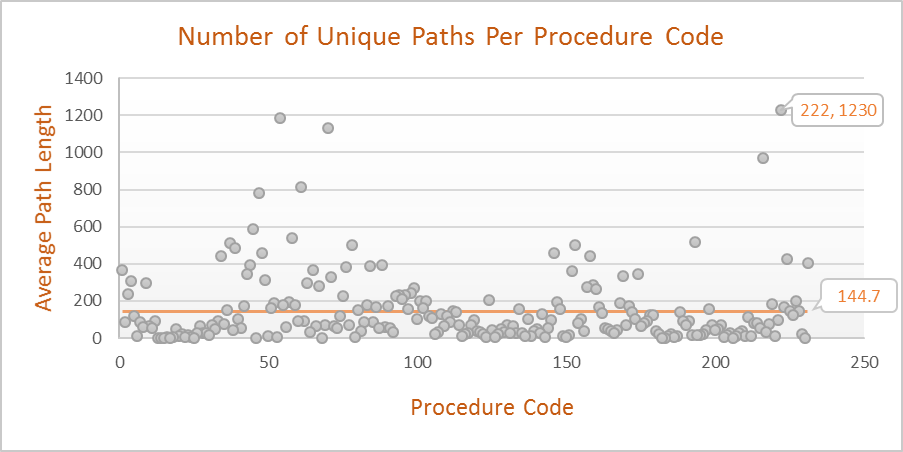 222 : Blood Transfusion
11
Procedure Graph-Extracted Information
The length of the procedure path is an indicator of the number of 
      readmissions during the course of treatment.
Path length (Number of readmission) = Number of nodes (procedures)-1
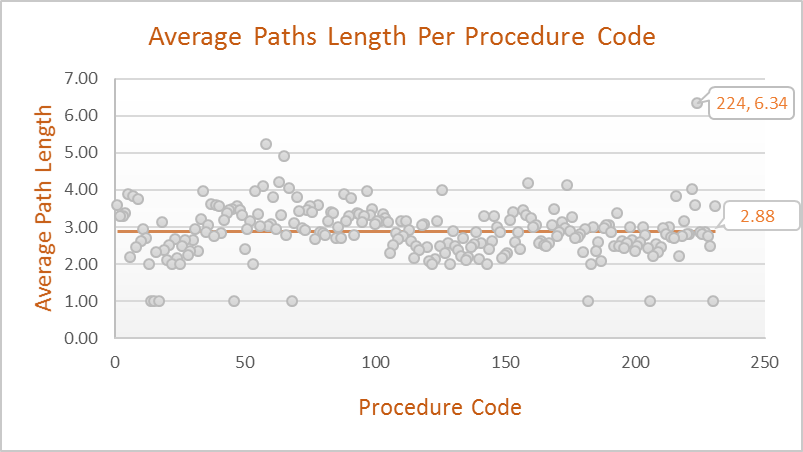 224 : Cancer chemotherapy
12
[Speaker Notes: Note that these numbers may include outliers, for example, there could be only one patient who had the maximum path length of 56. In Chapter 6, we will
provide a more robust mechanism that provides a score for each procedure, which represents the average number of hospital readmissions]
Procedure Graph-Extracted Information
Knowing that patient will undergo procedure 58 (Hemodialysis) as the initial procedure allows us to anticipate what could be the maximum and the average number of possible readmissions in general, which are 36 and 4.2 respectively.
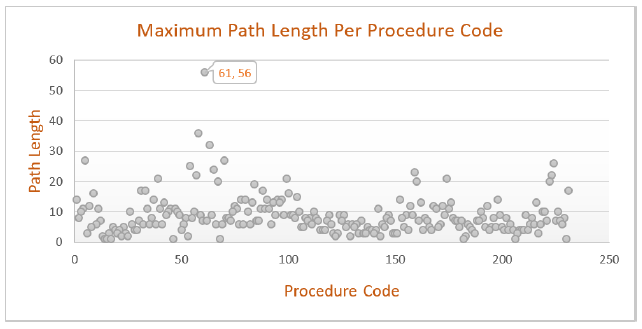 61 : procedures on vessels other than head and neck
13
Predicting the risk of patient's readmission and mortality
(no data personalization; more than 300 features)
Classifiers Prediction Accuracy
14
Example from the Dataset - Procedure Code 105 (Kidney Transplant)
1732 patients started with this procedure
106 unique procedure paths
Shortest path (length 1)
Longest path (length 10)
Average length = 3.11
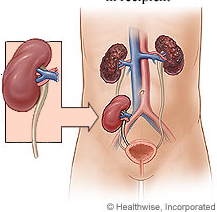 Most probable 2-element paths
Probability is low. Personalization is needed!
15
[Speaker Notes: The process of selecting a certain path follows a probabilistic function, where the
probability of following any path can be calculated by dividing the number of patients at the end of the path by the number of patients who underwent the initial procedure,]
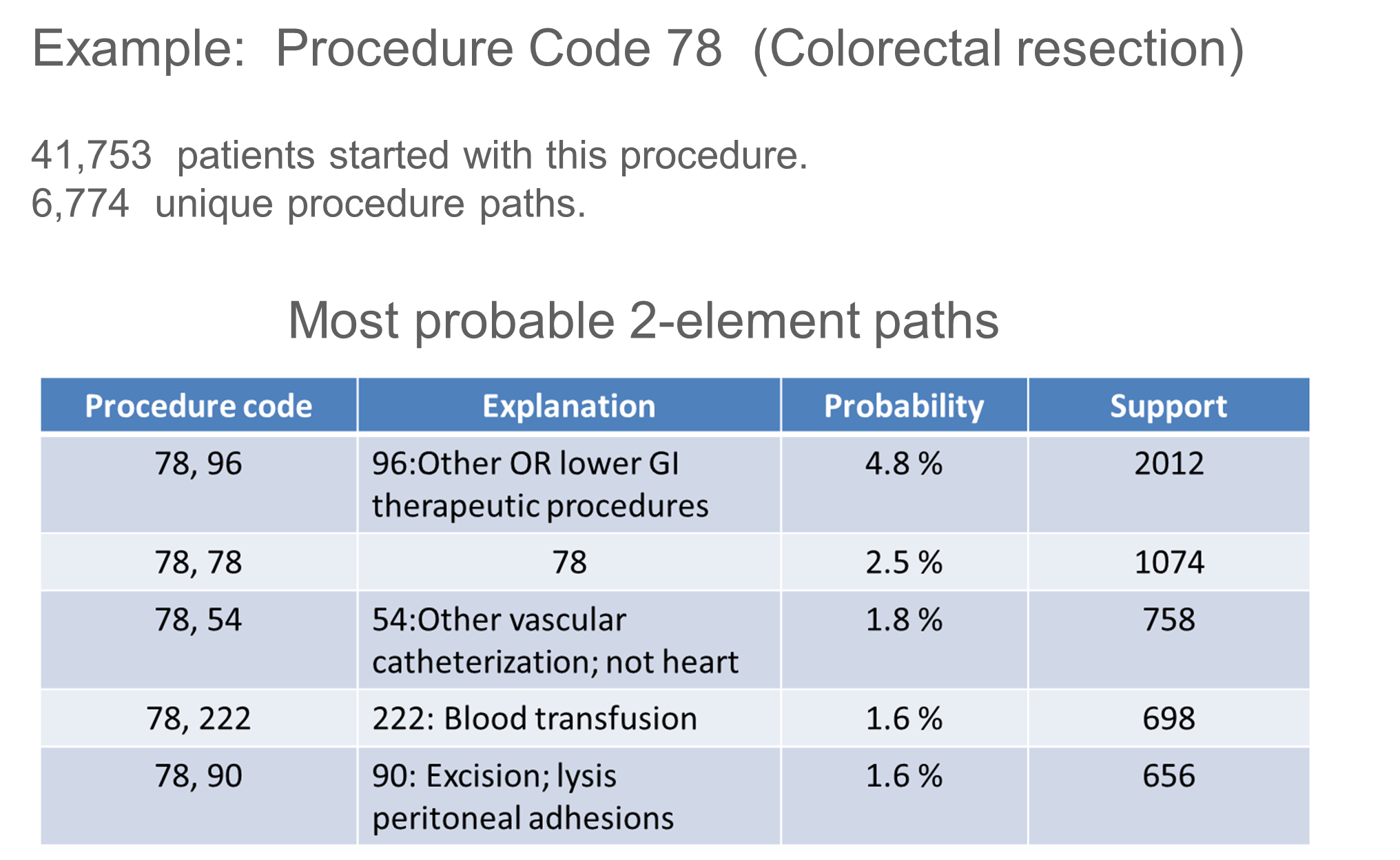 16
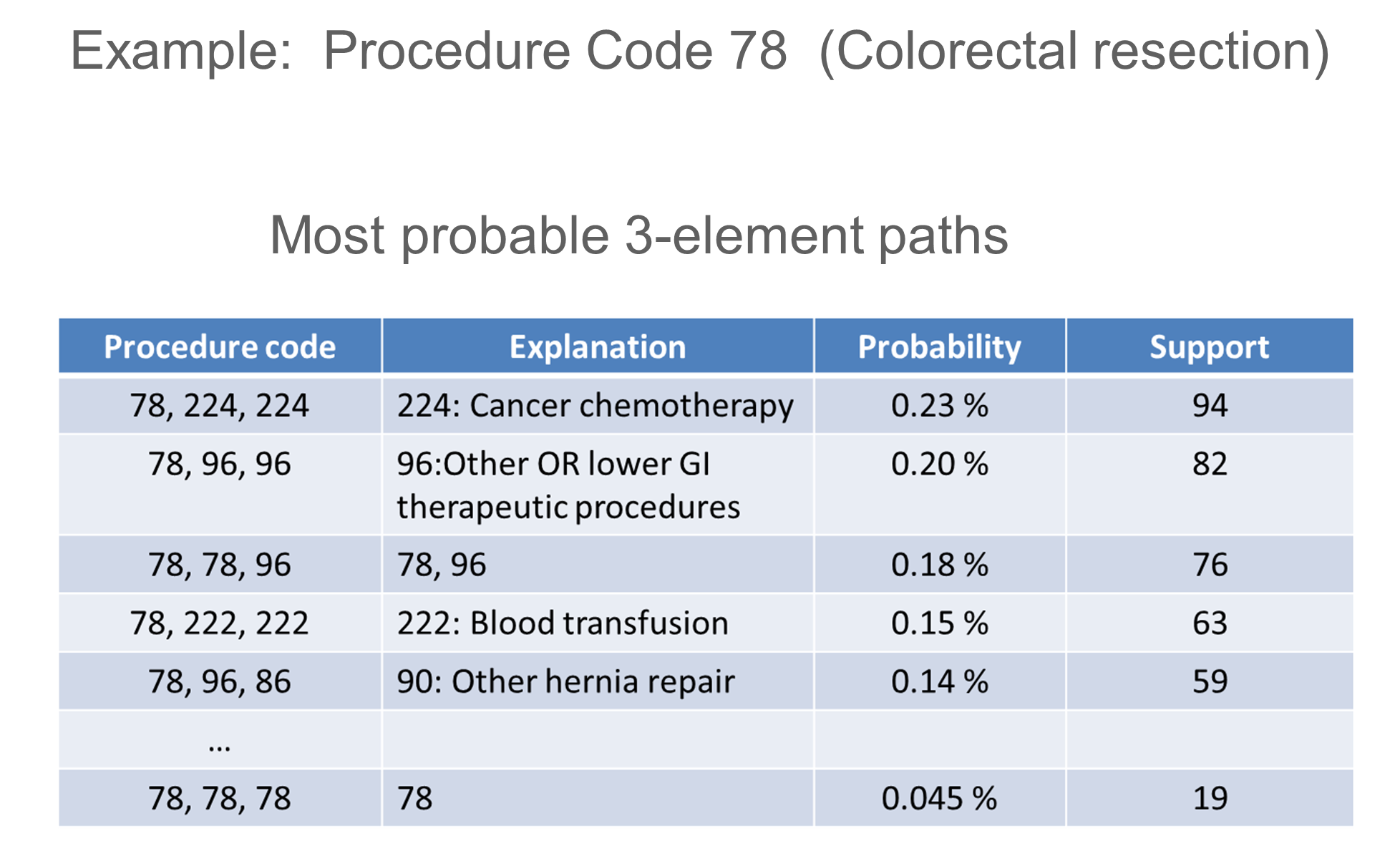 17
Patients’ Personalization
18
Patients’ Clustering
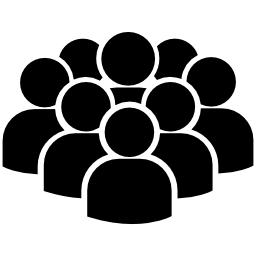 Clustering criteria:
Race
Gender
Age
Diagnoses
Procedures
Stable
Flexible
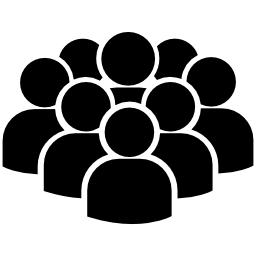 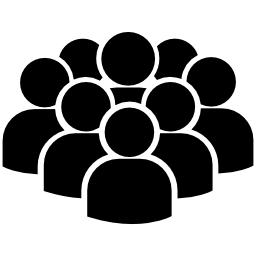 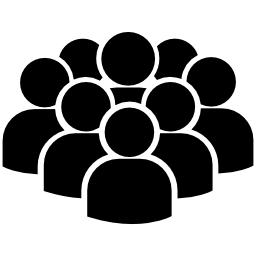 . . .
19
Stable Features Clusters
.
.
.
20
Personalization Using Stable Features
Slight decrease in entropy
48: Insertion; revision; replacement; removal of cardiac pacemaker or cardioverter/defibrillator, 
44: Coronary artery bypass graft (CABG)
58: Hemodialysis, 158: Spinal fusion, 39: Incision of pleura; thoracentesis; chest drainage
21
Rough Clustering
Patients are clustered based on diagnoses.
We define two sets of diagnoses that will determine whether a patient belongs to a particular cluster or not:
Included set: describes the set of diagnoses that a patient has to exhibit to belong to a given cluster.
Excluded set: describes the set of diagnoses that a patient cannot exhibit to belong to a given cluster.
22
[Speaker Notes: We proposed an algorithm to cluster the patients based on the diagnoses that they have and they don’t have. So, we defined two sets: the included and excluded sets.]
Rough Clustering - Example
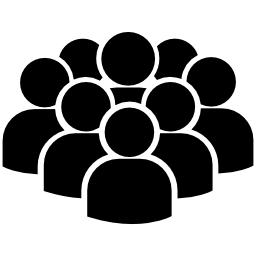 {40391, 2749}
{-2859}
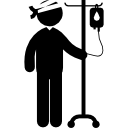 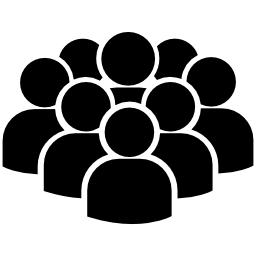 {2749}
{-2859, -32723}
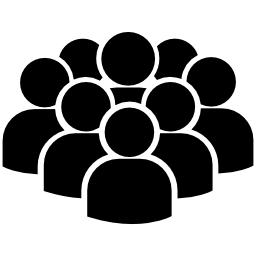 {}
{-2859, -32723, 
-2749}
{40391, 2749}
{-2859, -32723}
23
[Speaker Notes: So we proposed an algorithm to cluster the patients based on the diagnoses that they have and they don’t have. So we defined two sets: the included and excluded sets. The best way]
Rough Clustering - Example
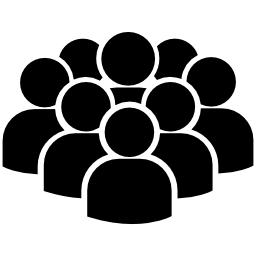 {40391, 2749}
{-2859}
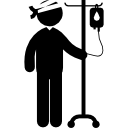 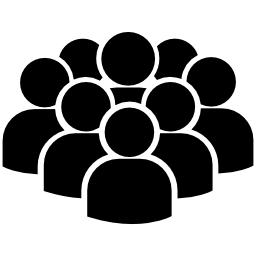 {2749}
{-2859, -32723}
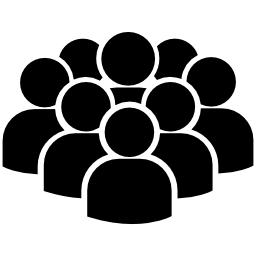 {}
{-2859, -32723, 
-2749}
{40391, 2749}
{-2859, -32723}
24
[Speaker Notes: So we proposed an algorithm to cluster the patients based on the diagnoses that they have and they don’t have. So we defined two sets: the included and excluded sets. The best way]
Rough Clustering - Implementation
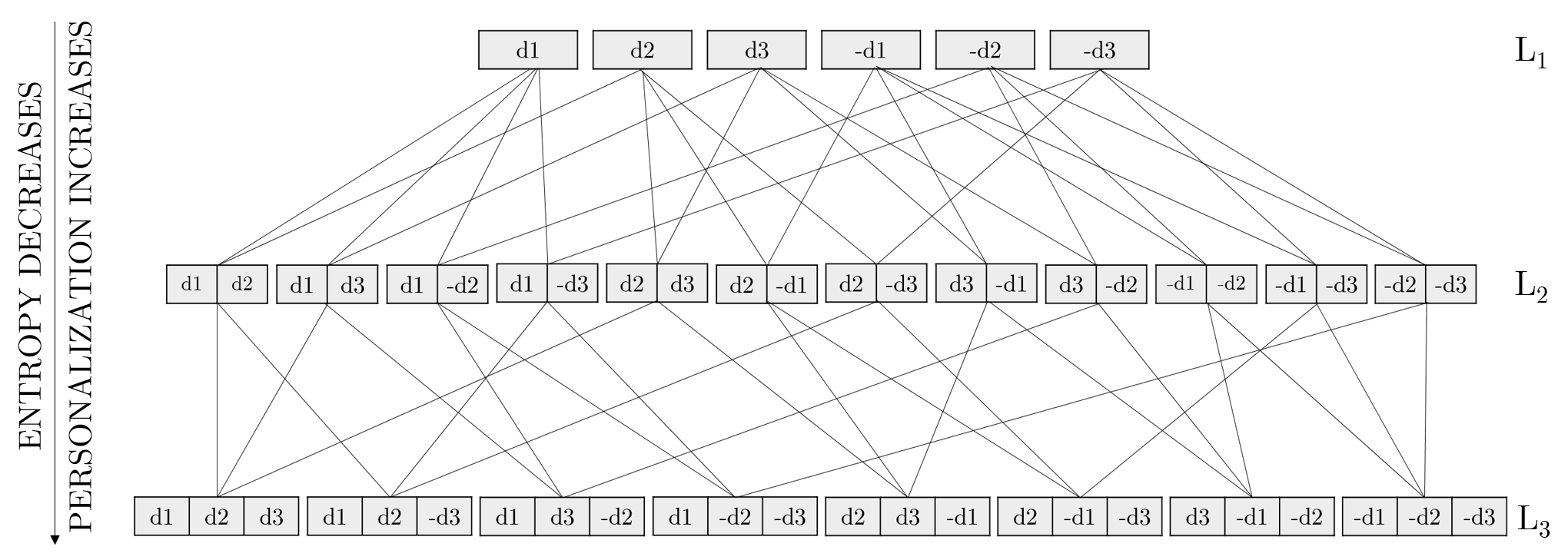 .
.
.
25
[Speaker Notes: Constructing more combinations of the diagnostic codes enforces more personalization on the patients and as a result improves the predictability of the next procedure (the entropy decreases).]
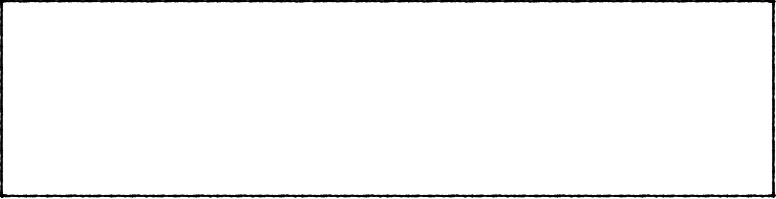 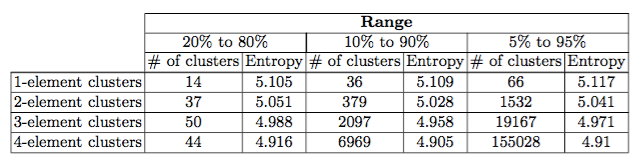 Rough Clustering - Filtering
Rough clustering generates a large number of clusters
Number of diagnoses = 283
Number of 1-element sets = 566
Number of 2-element sets = 159,612
Number of 3-element sets = 29,980,454
Number of clusters increases
ENTROPY INCREASES
ENTROPY INCREASES
ENTROPY INCREASES
NUMBER OF CLUSTERS
 INCREASES
NUMBER OF CLUSTERS
 INCREASES
Table 1. Number of clusters and entropy for different element sets and different ranges for procedure 158 (spinal fusion)
26
[Speaker Notes: In our approach of selecting t diagnostic codes candidates, we started by discarding the diagnostic codes that were either always or never evident in the set of diagnoses. Although this may seem counterintuitive at first, the reasoning behind doing so is rather logical.

if all patients have a common diagnosis, then this diagnosis will not play any role in
determining the state for which patients end up in.]
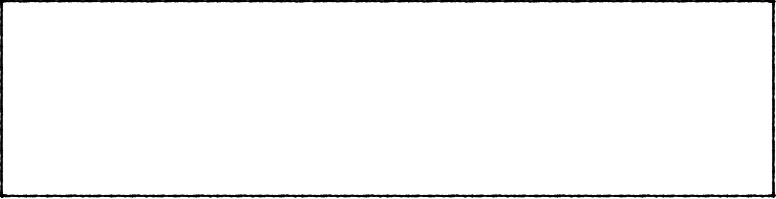 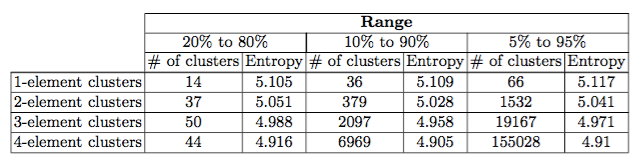 Rough Clustering - Filtering
If all patients have a common diagnosis, then this diagnosis will not play any role in determining the state for which patients end up in.

We only considered diagnostic codes that lie within a specific range. For example, when we choose the allowed range to be between 20% and 80%, this means that we only consider diagnoses for which the number of patients that exhibit that diagnosis is between 20% and 80%.

This procedure is also applied to the excluded set, meaning that we only consider diagnoses that were missing from 20% to 80% of the total number of patients.
Number of clusters increases
ENTROPY INCREASES
NUMBER OF CLUSTERS
 INCREASES
27
Rough Clustering – Procedure Graph
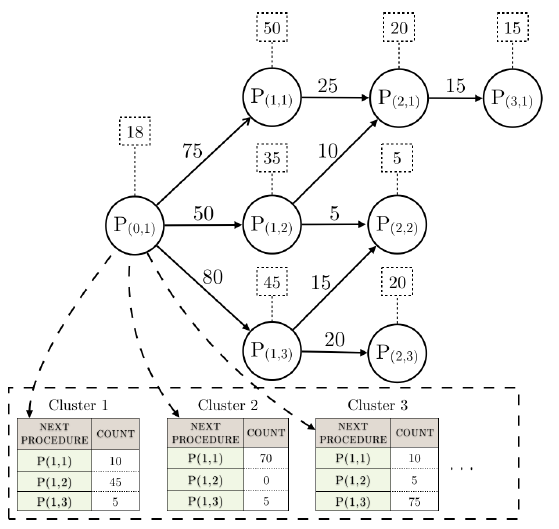 223
28
[Speaker Notes: The distribution of procedures in cluster 1 implies that if a new patient were to belong this cluster, then most likely he or she will undergo procedure P(1,2)]
Scoring Function
We need a metric (score) system to evaluate the clusters that the patients belong to.
First: evaluate the procedures in the procedure graph
Second: evaluate the clusters
29
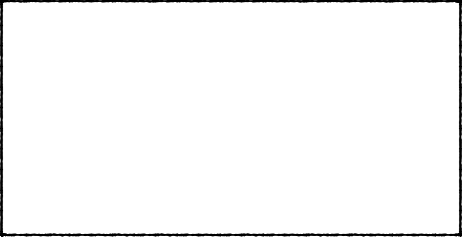 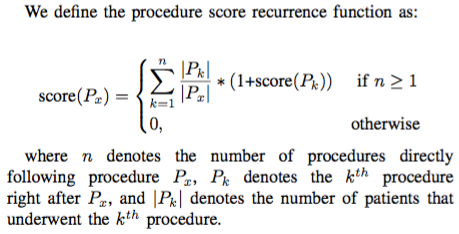 Calculating Procedure Graph Score
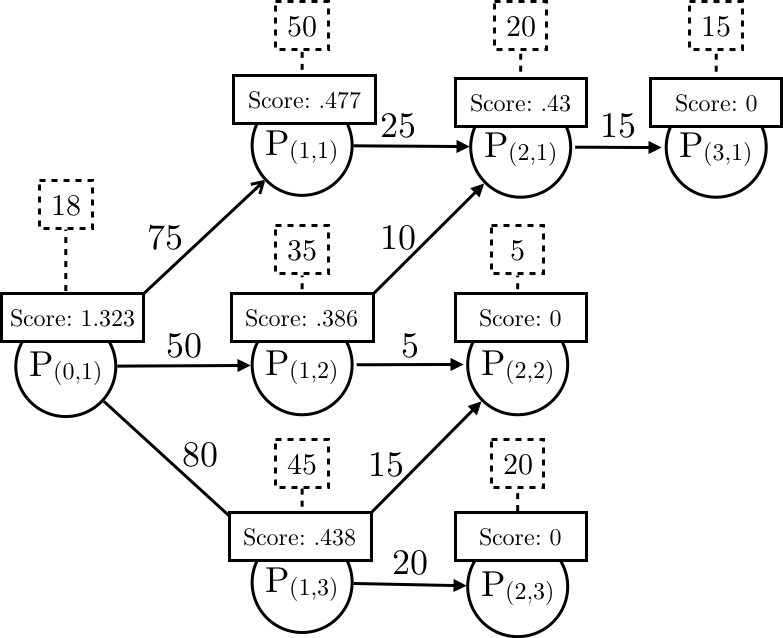 223
30
[Speaker Notes: This function assigns a score for each procedure in the procedure graph.
The score represent the average number of readmissions for patients at each procedure node.
The number 1.323 means that the patient will have on average 1.323 readmissions. Some may have more and some may have less.
Almost 58% of the patients who started P(0,1) had at least 1 readmission
Almost 8% didn’t return back
33% had at least 2 readmissions
6% had 3 readmissions

This function will reduce the effect of outliers]
Calculating Procedure Graph Score
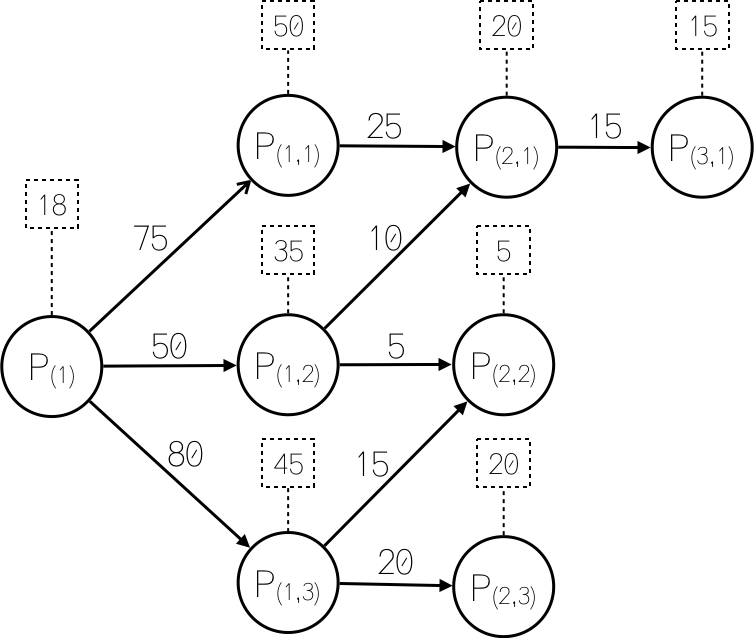 31
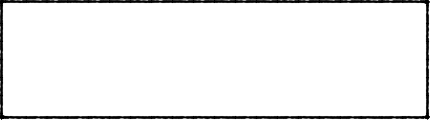 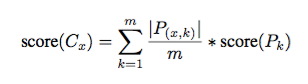 Calculating Clusters’ Score
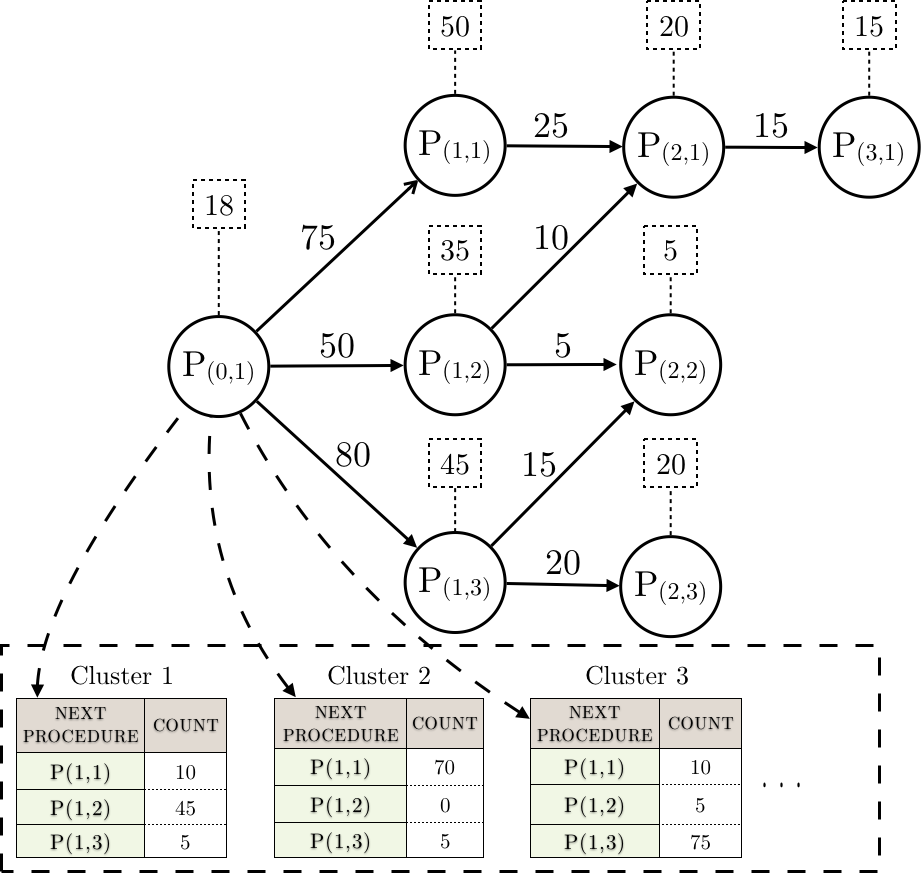 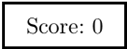 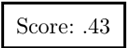 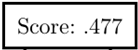 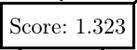 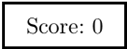 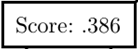 32
Note: Lower score  more desired less readmission
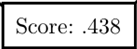 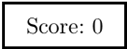 0.4055
0.4394
0.4744
Cluster Score
[Speaker Notes: The patients in each cluster share the same initial procedure, but they may differ in the next procedure
Therefore, the score of the cluster is defined as the sum of the weighted score of the procedures.
The most desired cluster is the one that has the minimum score.]
Extracting Recommendations - Kidney Transplant
0.5397
0.6149
Score
0.1136
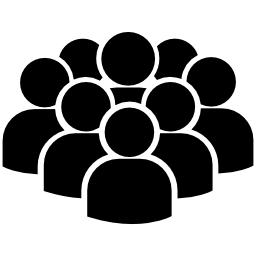 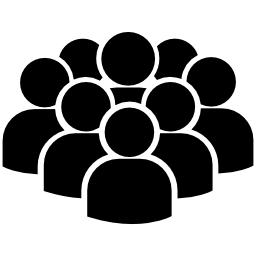 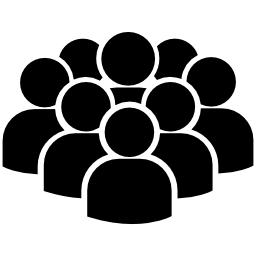 Clusters
{157}
{-3, -48}
{53, 106}
{-3}
{106}
{-53, -156}
Included/Excluded sets
~  106
~  -53
~  -156
53  -53
~  -156
106  106
No Recommendations
Recommendations
Fix diagnostic code 53 in patients from Green cluster who do not diagnostic code have 156
Readmission
Reduction
0.5
0.43
3: Bacterial infection, 48: Thyroid disorders, 53: Disorders of lipid metabolism, 106: Cardiac dysrhythmias, 156: Nephritis, nephrosis, renal sclerosis, 157: Acute and unspecified renal failure
33
[Speaker Notes: These are clusters extracted from patients who underwent procedure 105 (kidney transplant)
Based on the scores, the best cluster is the first one.
If the patient were to belong to the first cluster, then there are no recommendations to provide.
If the patient were to belong to cluster 2 or 3, then we can provide a set of recommendations to the physician to make the patient similar to the patients who belong to the first cluster.]
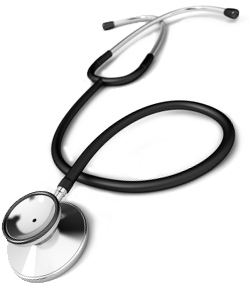 Thank you
34